Формирование мотивации школьников к чтению


         Красноярск, 2023		
		  	
				Чикина Л.Г., зав. БИЦ КК ИПК
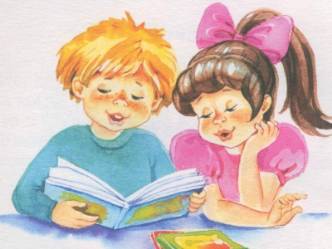 Мотив (от лат.слова moveo - приводить в движение, толкать) - это внутреннее, субъективноличностное побуждение к действию, осознанная заинтересованность в его свершении.
Совокупность мотивов образует мотивацию. 
Среди родственных мотиву понятий можно назвать стимул, намерение, стремление, желание, запрос, интерес, цель, установку.
Первая категория мотивов - деловые, связанные с учебной деятельностью школьника (самообразовательные, учебные).
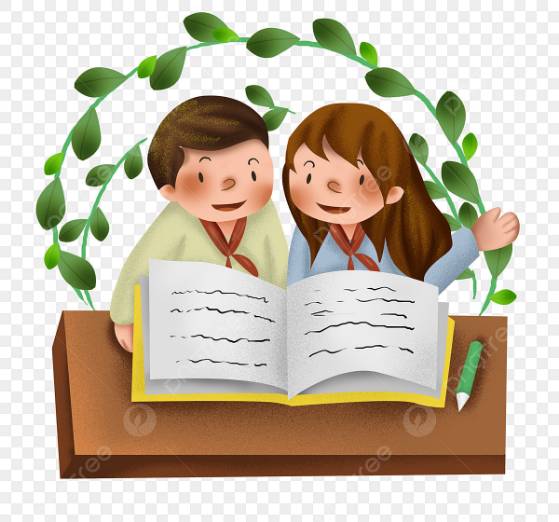 Вторая категория – досуговые мотивы, удовлетворяющие личностные потребности детей (развлечься, получить удовольствие, удовлетворить любопытство, скрасить одиночество и др.).
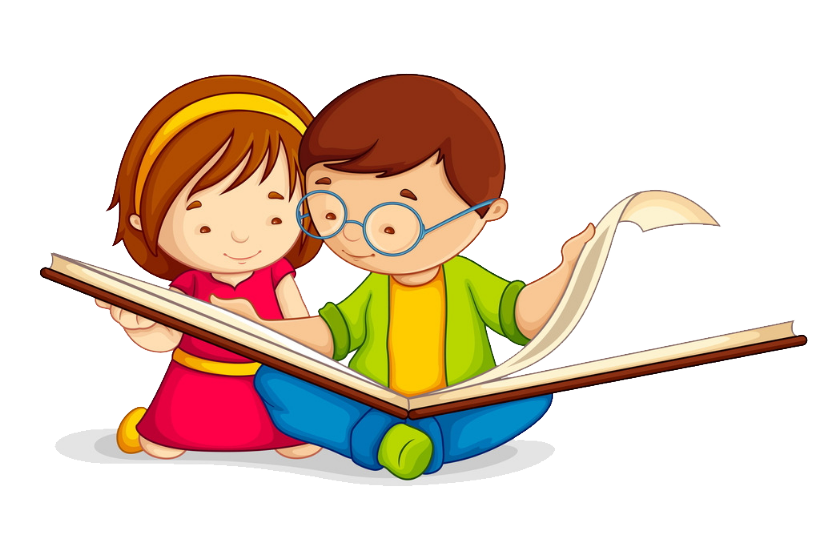 Мотива́ция (от лат. movēre «двигать») — побуждение к действию.
Чтобы ребёнок потянулся к книге – надо развивать его мотивацию.
Внешняя мотивация к чтению не связана с содержанием деятельности. Это учебное, деловое, познавательное, стимулированное (конкурсы, викторины), элитарное и модное чтение, то есть любое чтение, которое имеет внешний мотив.
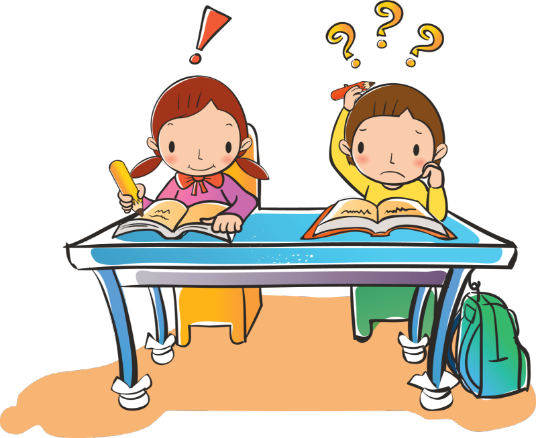 Внутренняя мотивация характеризует чтение «для души». Основной критерий такого чтения – это получение удовольствия от самого процесса. Важным компонентом такого чтения является творчество самого читателя (рождение образов, мыслей, идентификация с героем и т.д.), то есть наличие у человека способности реагировать по-своему на художественное слово.
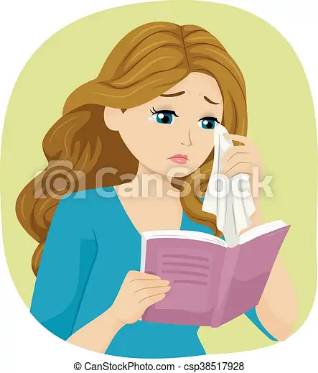 Создавать такую мотивацию – значит продвигать идею чтения в сознание детей, поддерживать его статус, убеждать каждого ребенка в личной значимости чтения, удивлять уникальностью этого процесса, «заражать интересом». 
В этом, наверное, и состоит главная миссия библиотеки, работающей с детьми сегодня.
Интерес - это мотив чтения, самый сильный и эмоциональный двигатель чтения.
Интерес - ( от латинского interest – иметь значение, стремиться, проявлять эмоционально окрашенное отношение к объекту).
Синонимично ему также употребляют слова: «любознательность», «увлечение», «желание», «занимательность», «мотивация» и другие.
Мотивация к чтению начинается с пробуждения интереса.
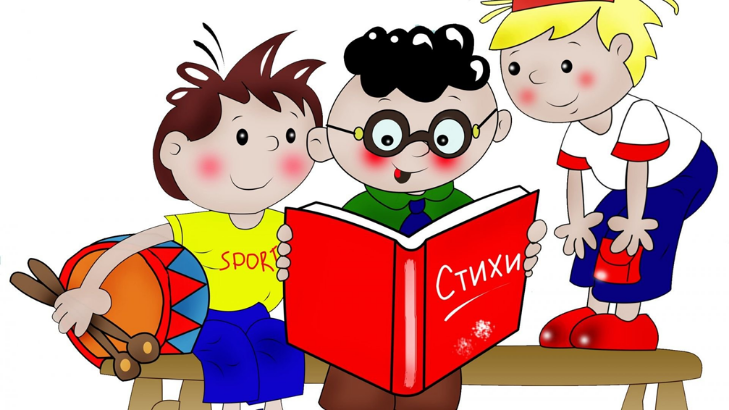 Чтение без интереса превращается в формальную деятельность, лишенную для ребенка всякой привлекательности, а значит, и эффективности.
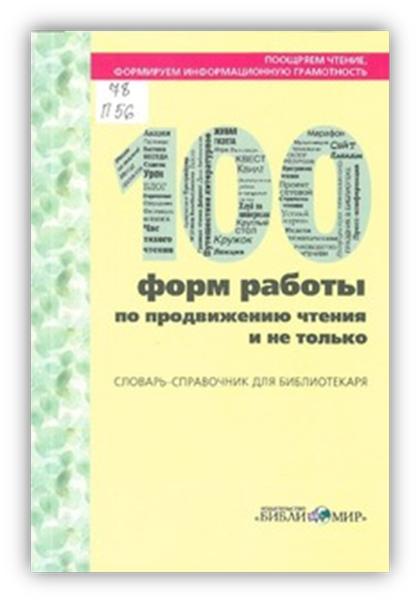 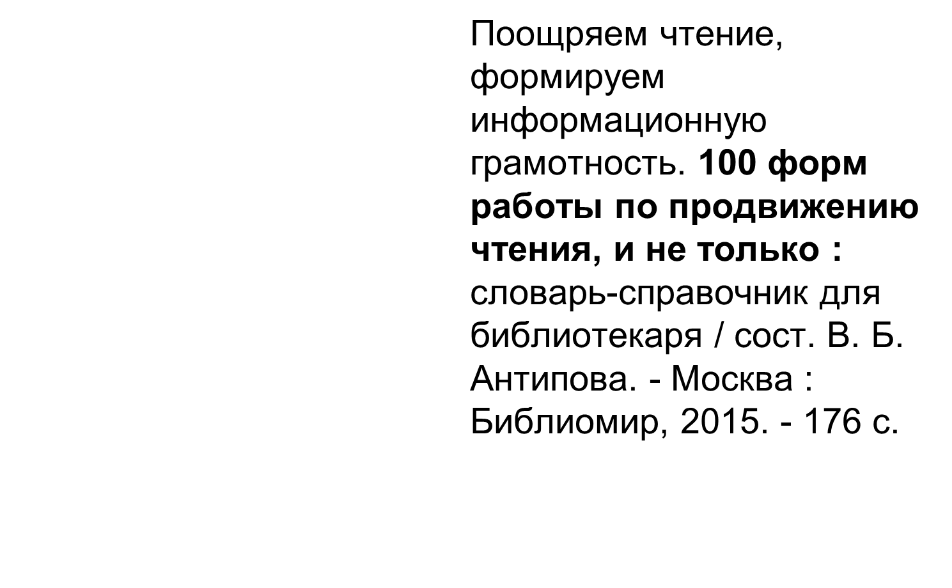 В книге представлены:
наглядные (визуальные) формы — выставки, плакаты, закладки, газеты, альбомы,  календари, дайджесты, буктрейлеры и др.;
устные формы — беседы, обзоры, громкое чтение, консультация;
комплексные формы — акции, игровые формы, проекты, читательская конференция, обсуждение книги, встреча с писателем, дни открытых дверей, вечер, квест, клуб, флешмоб, посиделки и многие другие;
дистанционные формы — основаны на использовании сетевых технологий.
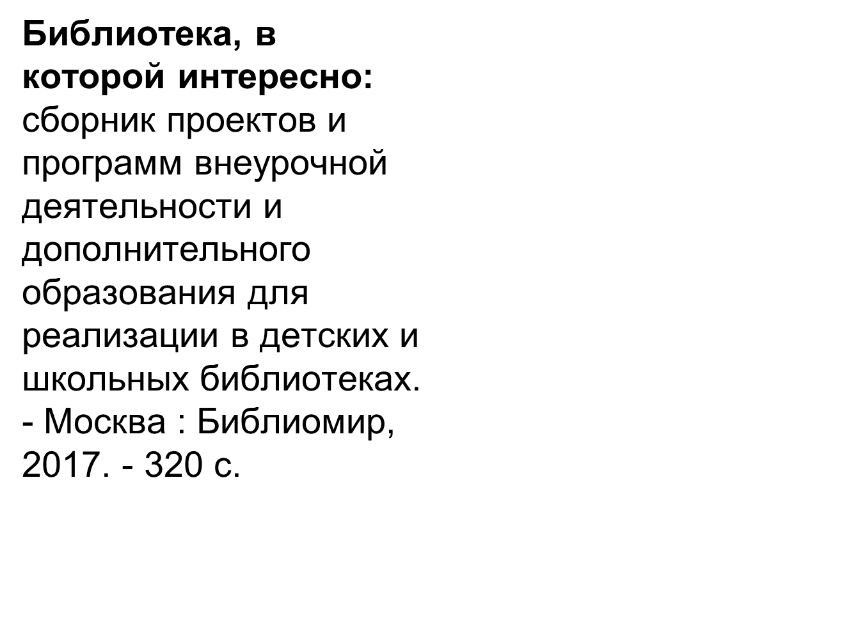 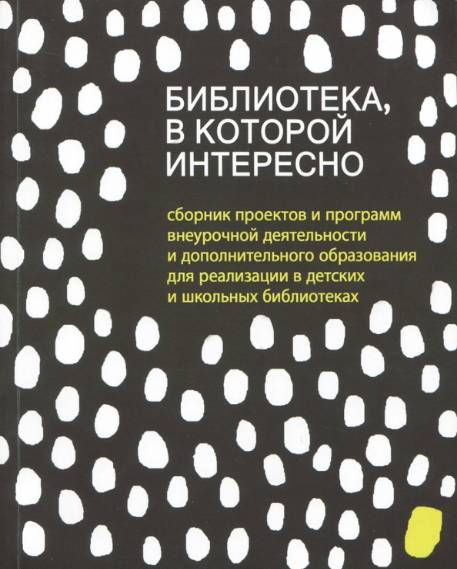 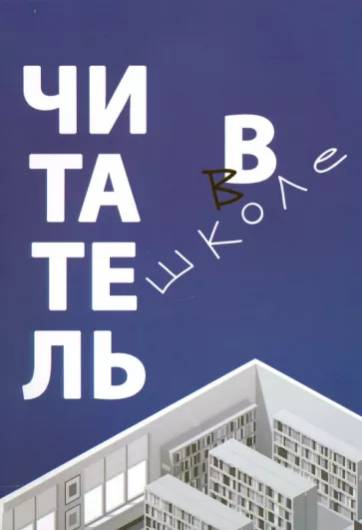 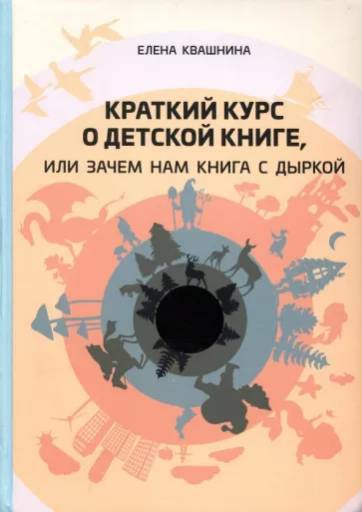 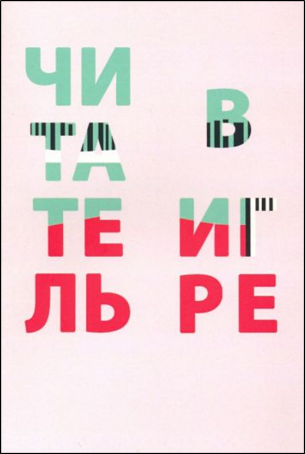 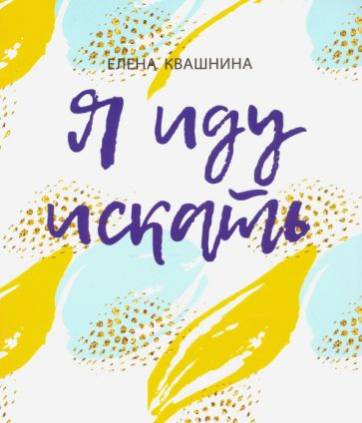 Читатель в городе. Город как учебник – город как мастерская – город как место для творчества / под ред. Е.С. Романичевой, Е.А.Асоновой. – Москва : Библиомир, 2017. – 304 с.
Читатель в школе : сборник статей / под ред. Е.А. Асоновой, Е.С. Романичевой. – Москва : Библиомир, 2020. – 288 с. 
Читатель в игре : сборник статей / под ред. Е.А. Асоновой, Е.С. Романичевой. - Москва: Библиомир, 2019. - 264 с. 
Квашнина Е.С. Я иду искать. Интерактивный практикум. – Москва :  Библиомир, 2019. - 240 с.
Квашнина Е.С. Краткий курс о детской книге, или Зачем нам книга с дыркой. – Москва : Библиомир, 2022. – 208 с.
Как вырастить читателя: психолого-педагогические основы работы библиотекаря / А.В. Березина, Е.А. Колосова, Н.Г. Малахова, Е.В. Хорошавина / под ред. А.В. Березиной – Москва : Библиомир, 2022. – 192 с.
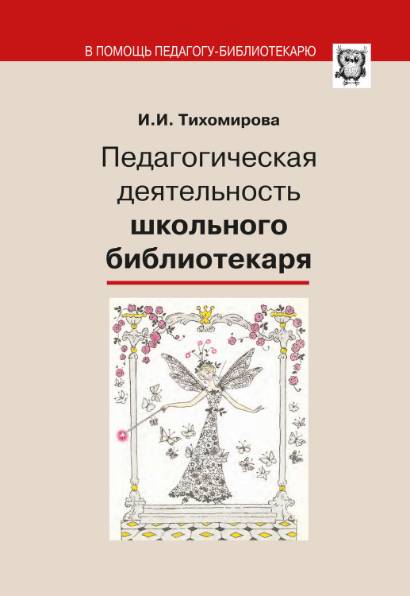 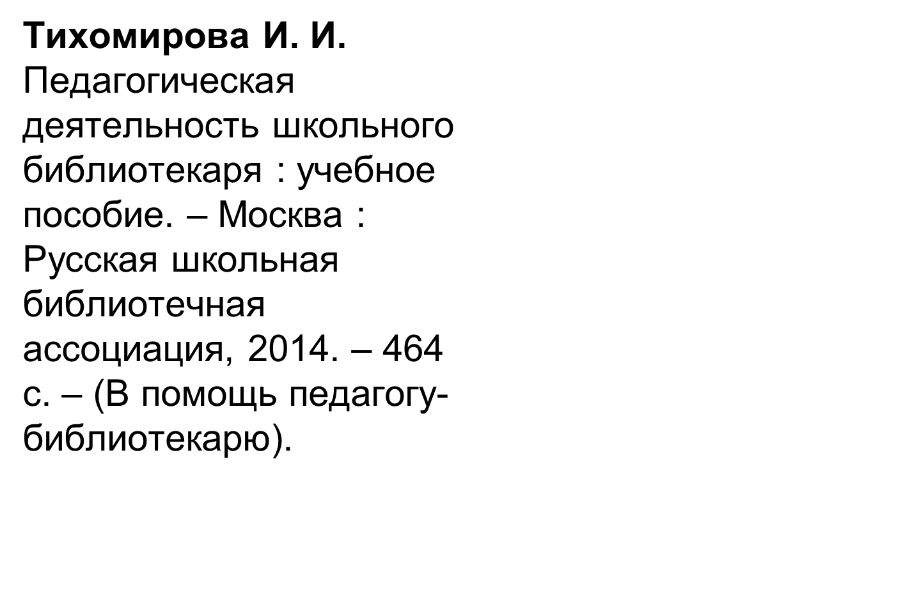 Спасибо за внимание!

chikina@kipk.ru
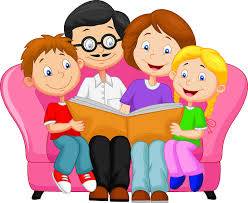